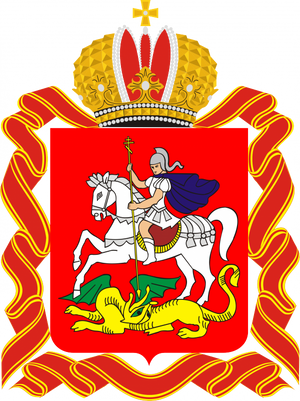 ЦИФРОВИЗАЦИЯ
НАДЗОРНОЙ ДЕЯТЕЛЬНОСТИ
МОСКОВСКАЯ ОБЛАСТЬ
ПРИНЦИП РАБОТЫ В РЕГИОНАХ
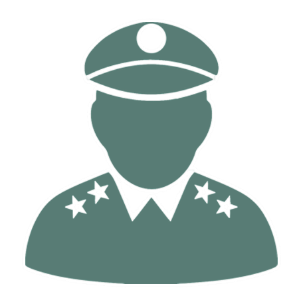 ПРОВЕРКА
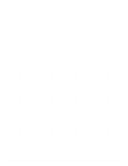 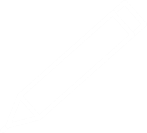 ЭЛЕКТРОННЫЙ ЧЕК-ЛИСТ
АКТ
ПРЕДПИСАНИЕ
ПРОТОКОЛ
БУМАЖНЫЙ ДОКУМЕНТ
ЖИВАЯ ПОДПИСЬ / СКАН
E-MAIL
ПОЧТА РОССИИ
2
ПРИНЦИП РАБОТЫ В РЕГИОНАХ
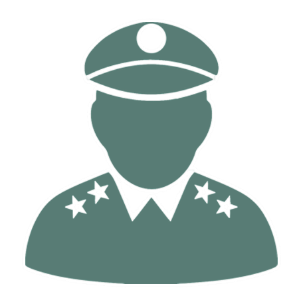 ПРОВЕРКА
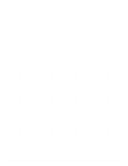 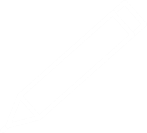 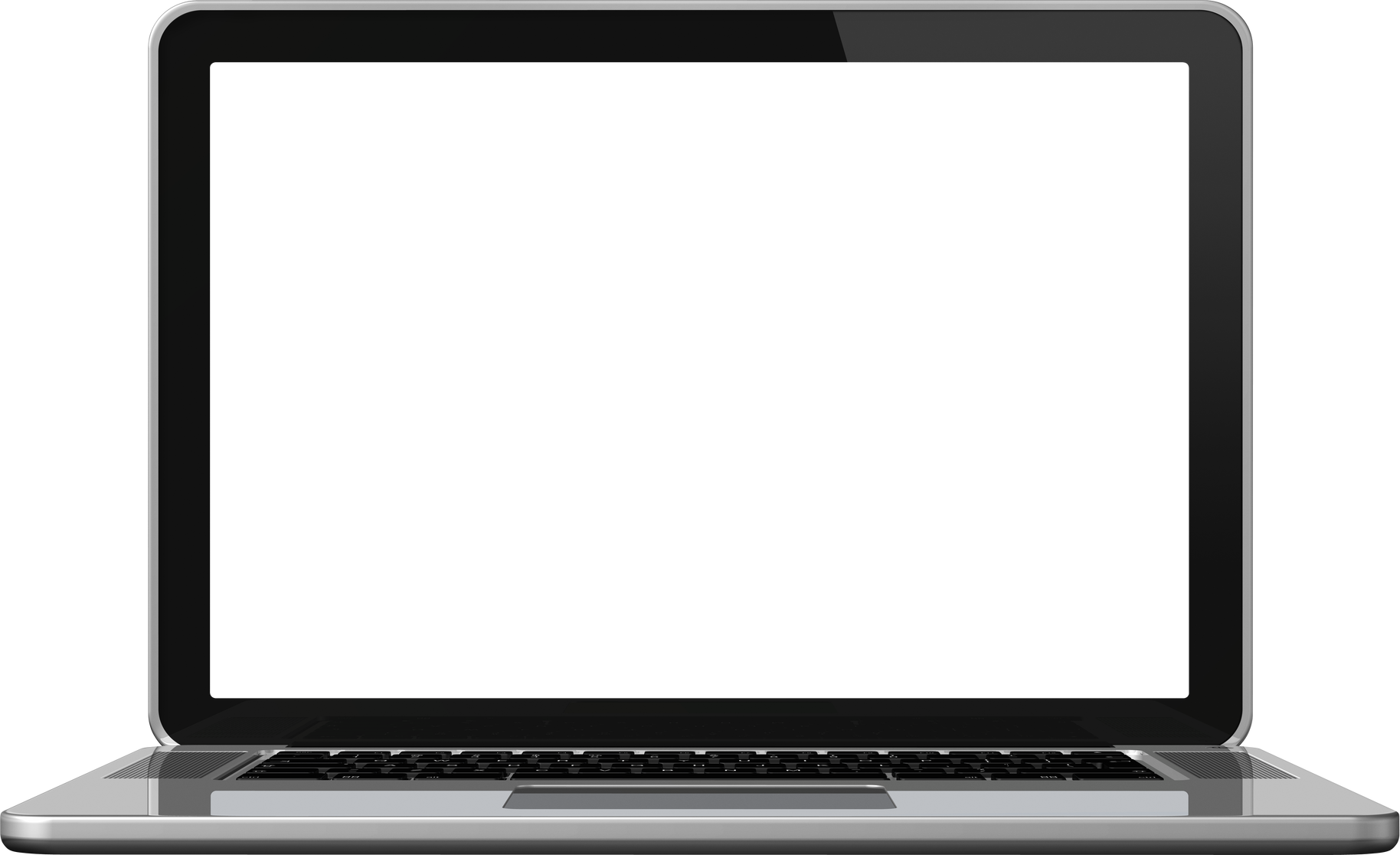 ЭЛЕКТРОННЫЙ ЧЕК-ЛИСТ
АКТ
ПРЕДПИСАНИЕ
ПРОТОКОЛ
БУМАЖНЫЙ ДОКУМЕНТ
Л/К РПГУ
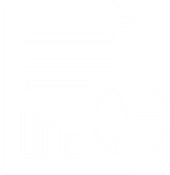 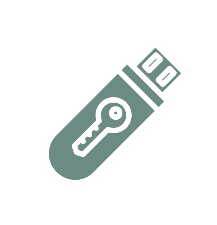 ЖИВАЯ ПОДПИСЬ / СКАН
E-MAIL
ПОЧТА РОССИИ
ГОССТРОЙНАДЗОР
МИНЭКОЛОГИИ
МИНТРАНС
30.04.2022
МОСКОВСКАЯ ОБЛАСТЬ
3
ЦИФРОВАЯ ТРАНСФОРМАЦИЯ НАДЗОРА
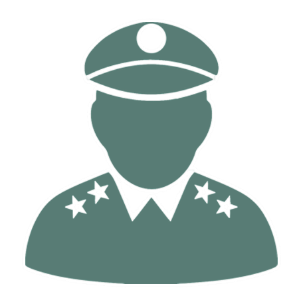 ПРОВЕРКА
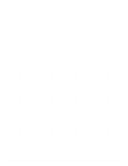 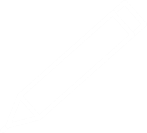 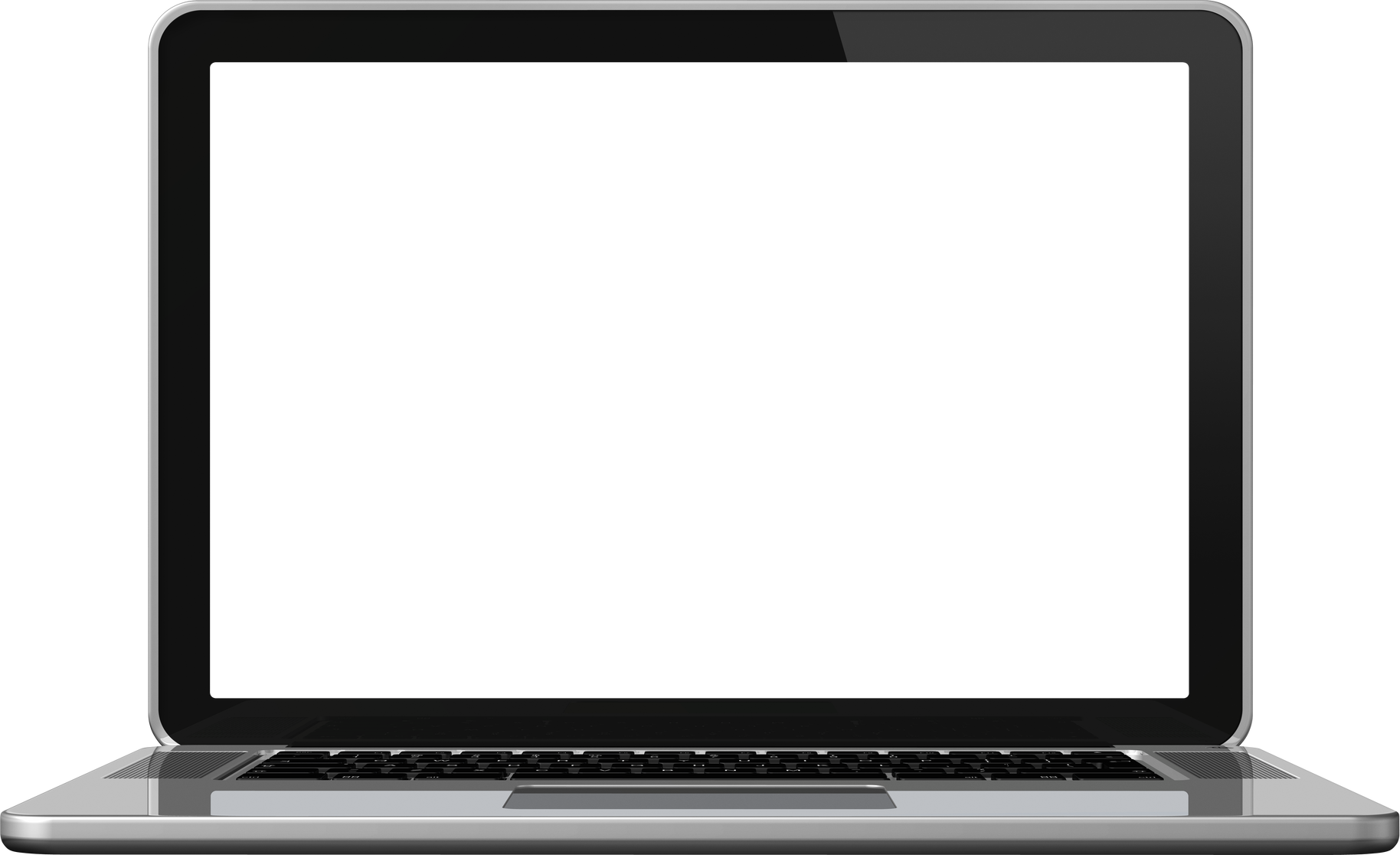 ЭЛЕКТРОННЫЙ ЧЕК-ЛИСТ
АКТ
ПРЕДПИСАНИЕ
ПРОТОКОЛ
ЦИФРОВОЙ ДОКУМЕНТ
БУМАЖНЫЙ ДОКУМЕНТ
Л/К РПГУ
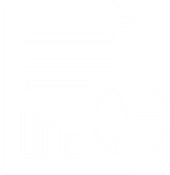 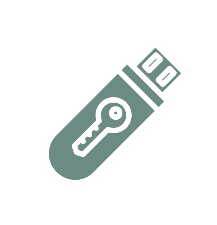 ЭЦП
ЖИВАЯ ПОДПИСЬ / СКАН
ВСЕ НАДЗОРНЫЕ ОРГАНЫ МОСКОВСКОЙ ОБЛАСТИ
15.07.2022
МОСКОВСКАЯ ОБЛАСТЬ
4
ЦИФРОВАЯ ТРАНСФОРМАЦИЯ НАДЗОРА
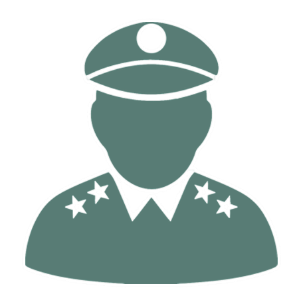 ИНИЦИАТИВА НАДЗОРА
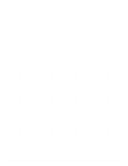 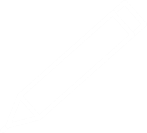 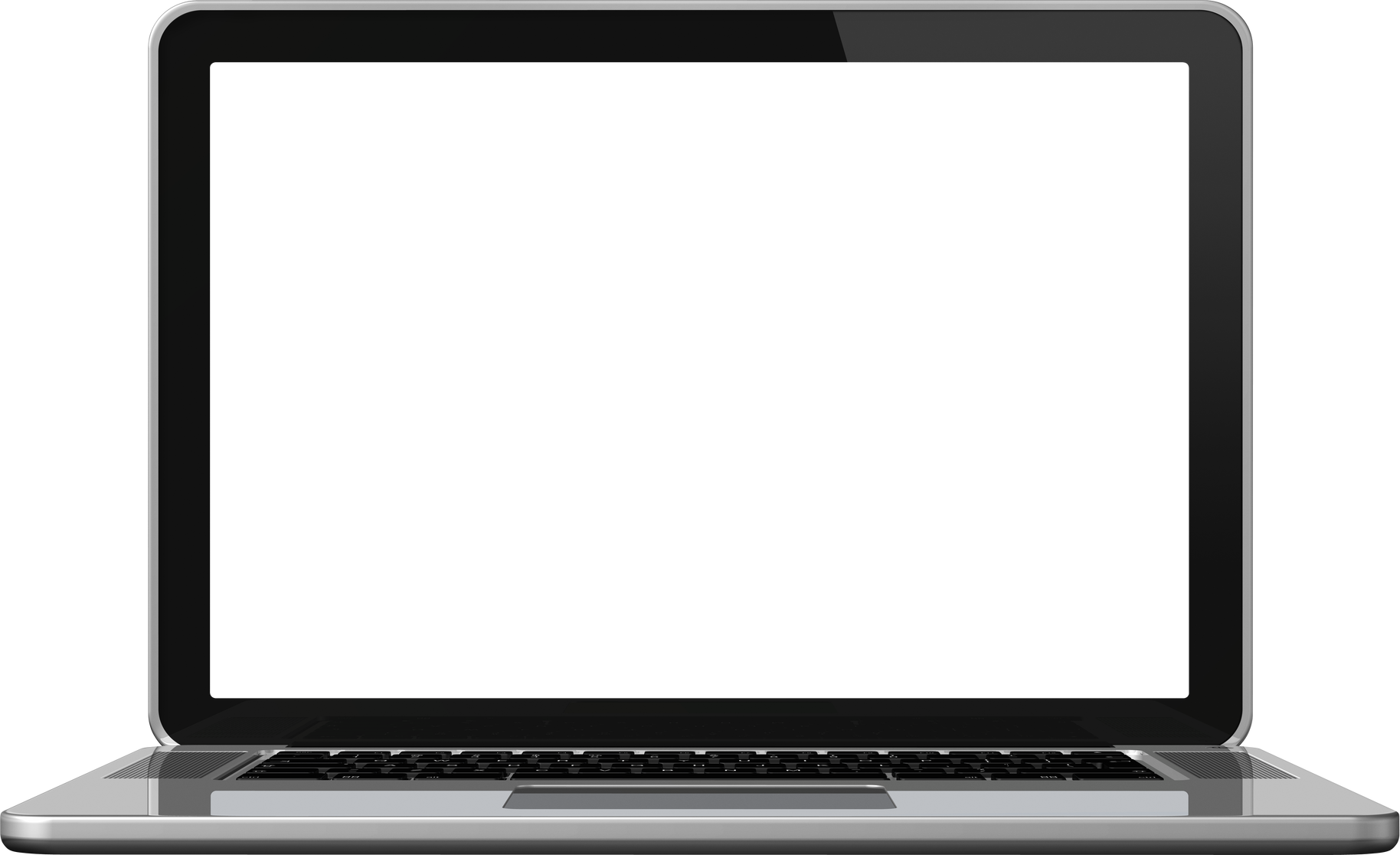 ЕГИС
РЕШЕНИЯ
ПРЕДОСТЕРЕЖЕНИЯ
ПРОФВИЗИТЫ
ЦИФРОВОЙ ДОКУМЕНТ
Л/К РПГУ
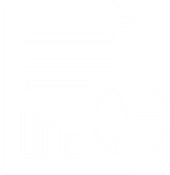 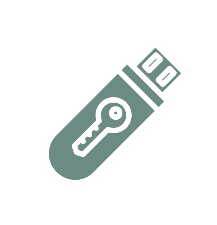 ЭЦП
ВСЕ НАДЗОРНЫЕ ОРГАНЫ МОСКОВСКОЙ ОБЛАСТИ
15.07.2022
МОСКОВСКАЯ ОБЛАСТЬ
5
ЦИФРОВАЯ ТРАНСФОРМАЦИЯ НАДЗОРА
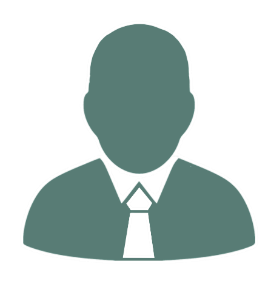 ИНИЦИАТИВА БИЗНЕСА
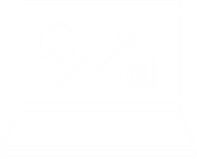 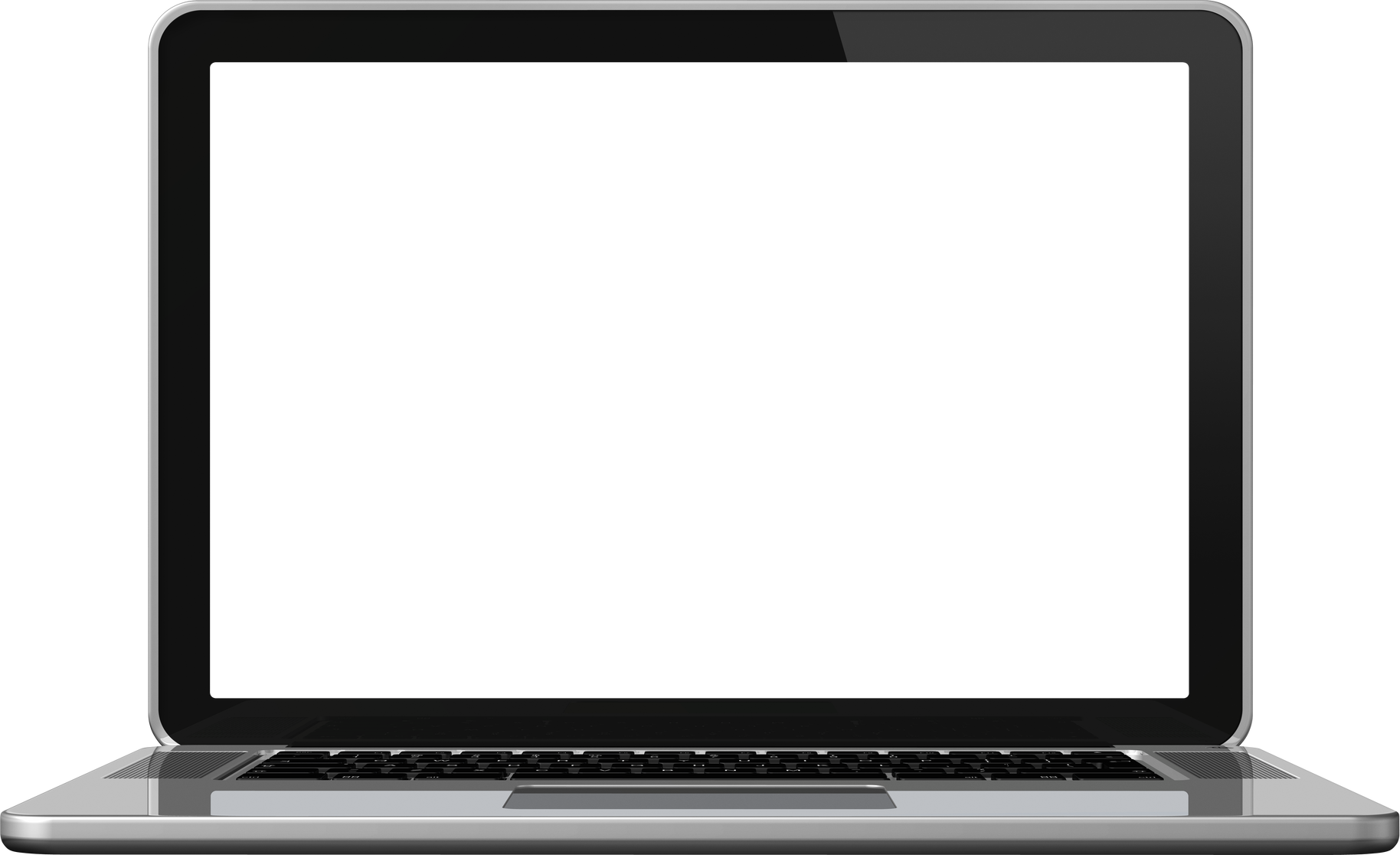 РПГУ                ЕГИС
ХОДАТАЙСТВА
ВОЗРАЖЕНИЯ
УВЕДОМЛЕНИЯ
ЦИФРОВОЙ ДОКУМЕНТ
Л/К РПГУ
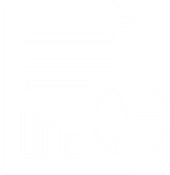 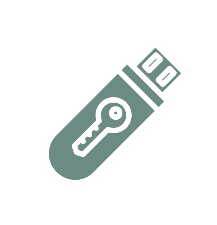 ЭЦП
ВСЕ НАДЗОРНЫЕ ОРГАНЫ МОСКОВСКОЙ ОБЛАСТИ
15.07.2022
МОСКОВСКАЯ ОБЛАСТЬ
6
38
118
ЦИФРОВАЯ СРЕДА КОММУНИКАЦИИ
БИЗНЕС
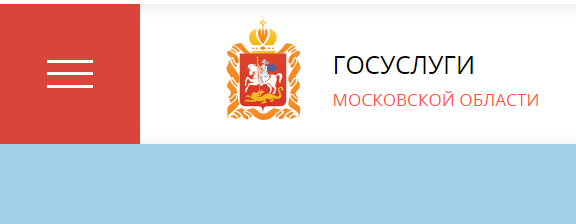 НАДЗОР
ЦИФРОВЫХФОРМ
ЦИФРОВЫХ ФОРМ
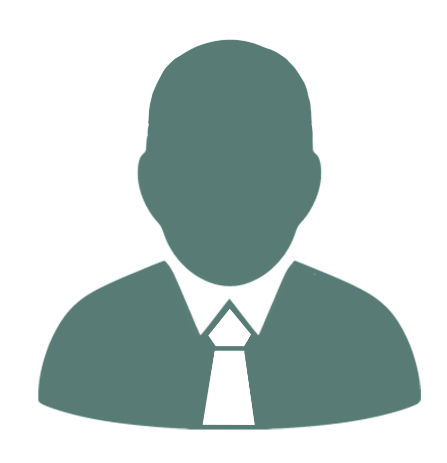 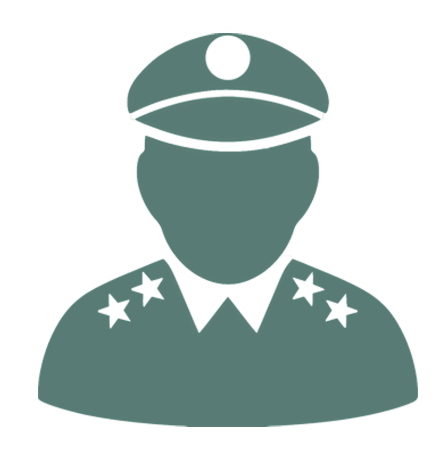 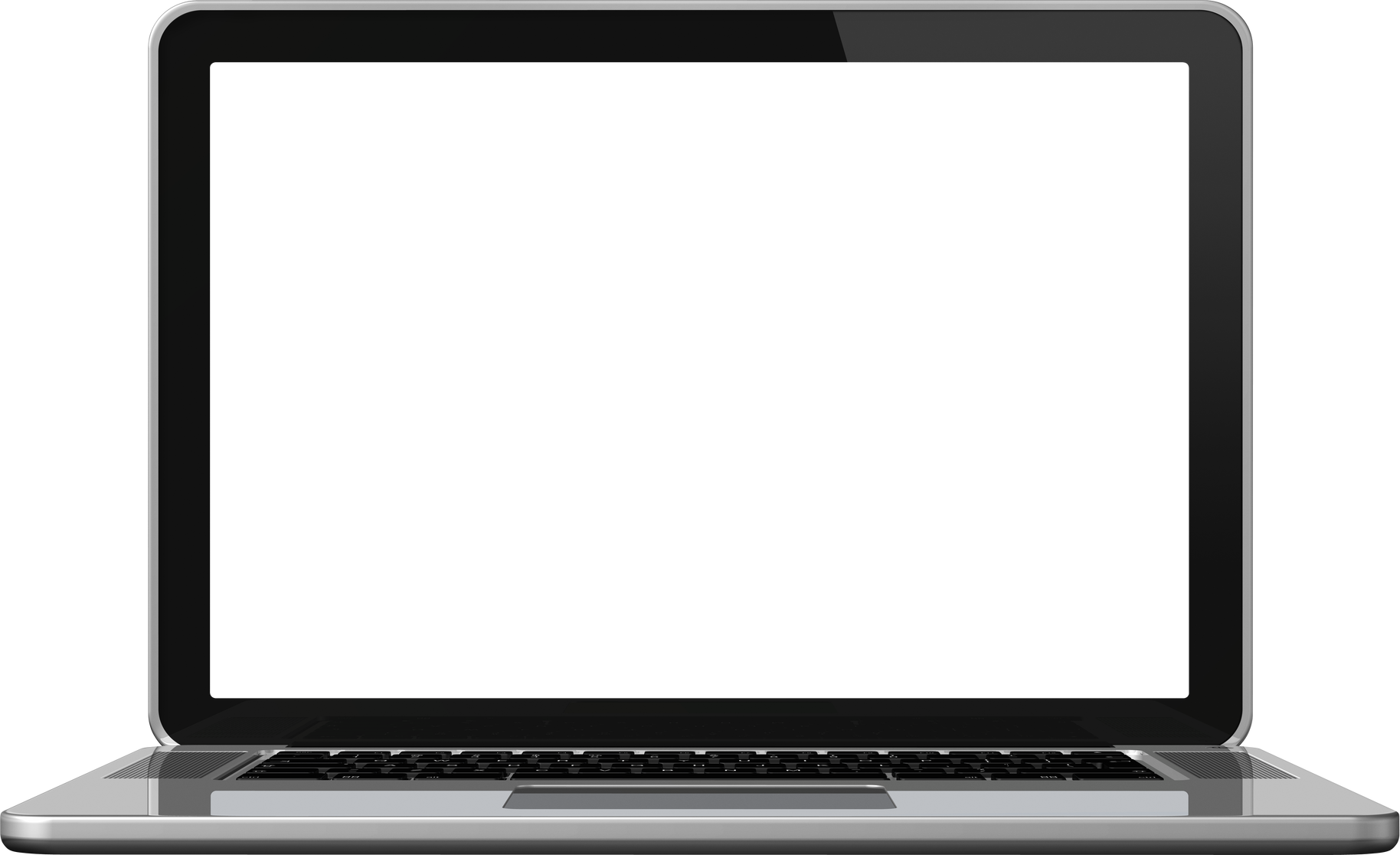 РПГУ
ЕГИС КНД
Л/К
ЭЦП
ЕСИА
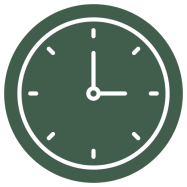 ДОСТУП 24/7
7
ПЕРЕВОД ПРОФИЛАКТИКИ В ЦИФРУ
#ЧУТКАЯ_ВЛАСТЬ        #ПРОАКТИВНОСТЬ
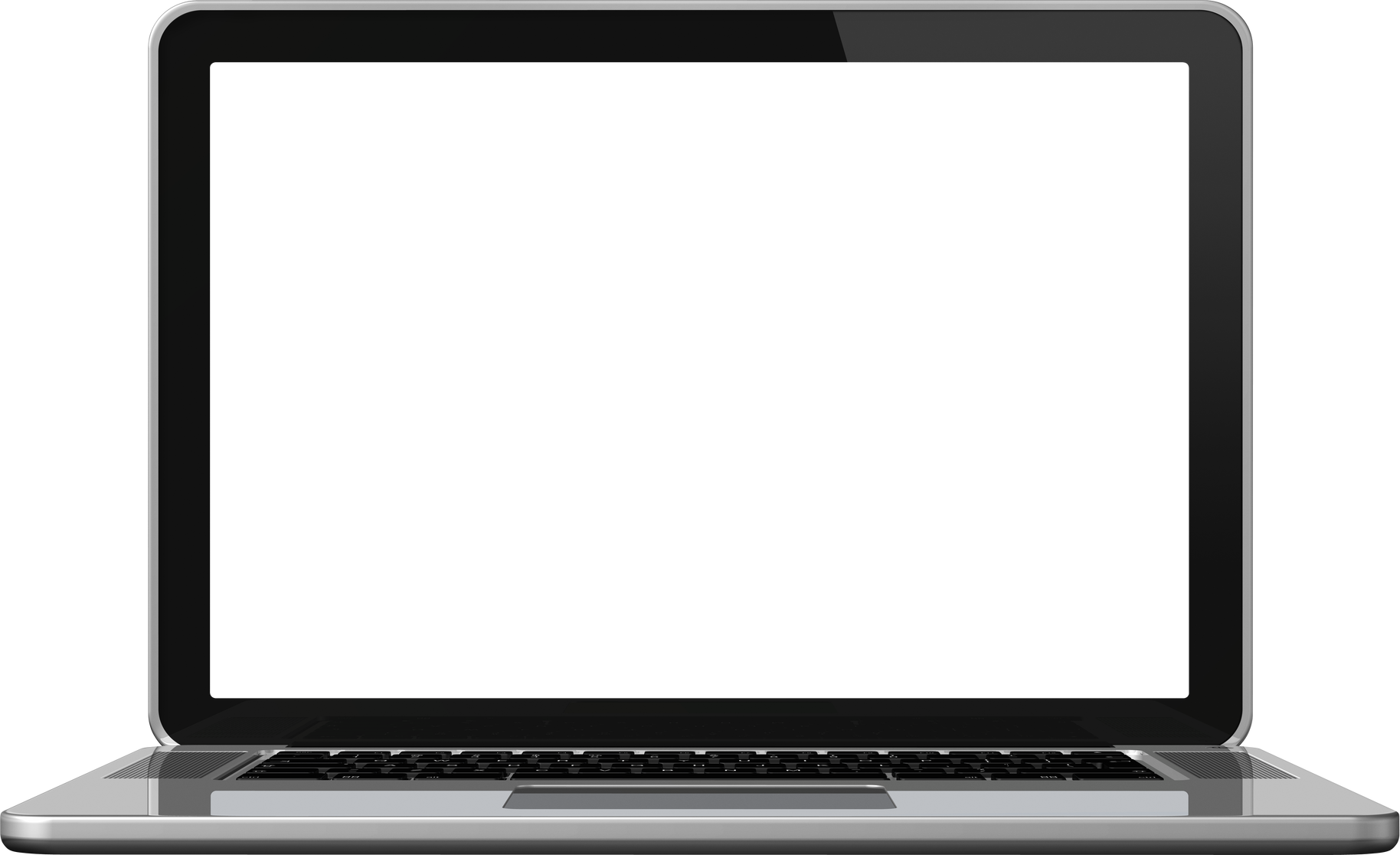 ЦИФРОВОЙ КАЛЕНДАРЬ
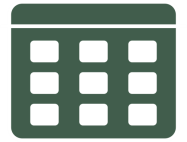 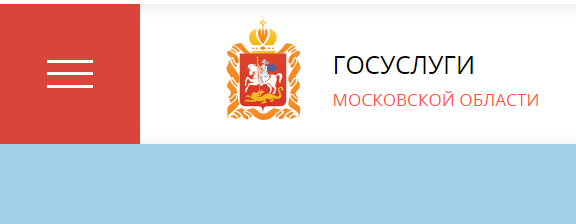 ВЫБОР СПОСОБА КОНТАКТА
ОЧНО, ВКС, ПО ТЕЛЕФОНУ
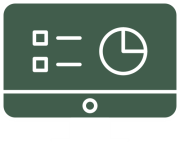 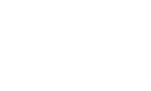 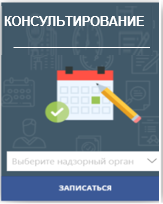 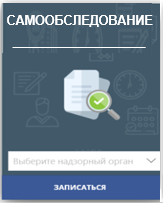 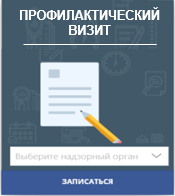 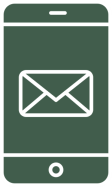 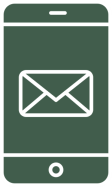 САМООБСЛЕДОВАНИЕ  В М/П
САМОСТОЯТЕЛЬНЫЙ ЧЕК-ЛИСТ
ОЦЕНКА ЧЕК-ЛИСТА ИНСПЕКТОРОМ
ПРИНЯТИЕ ДЕКЛАРАЦИИ 
ОСВОБОЖДЕНИЕ ОТ ПЛАНОВЫХ ПРОВЕРОК
8